«Школа будущего инженера»
Проект по активному взаимодействию с ВУЗами
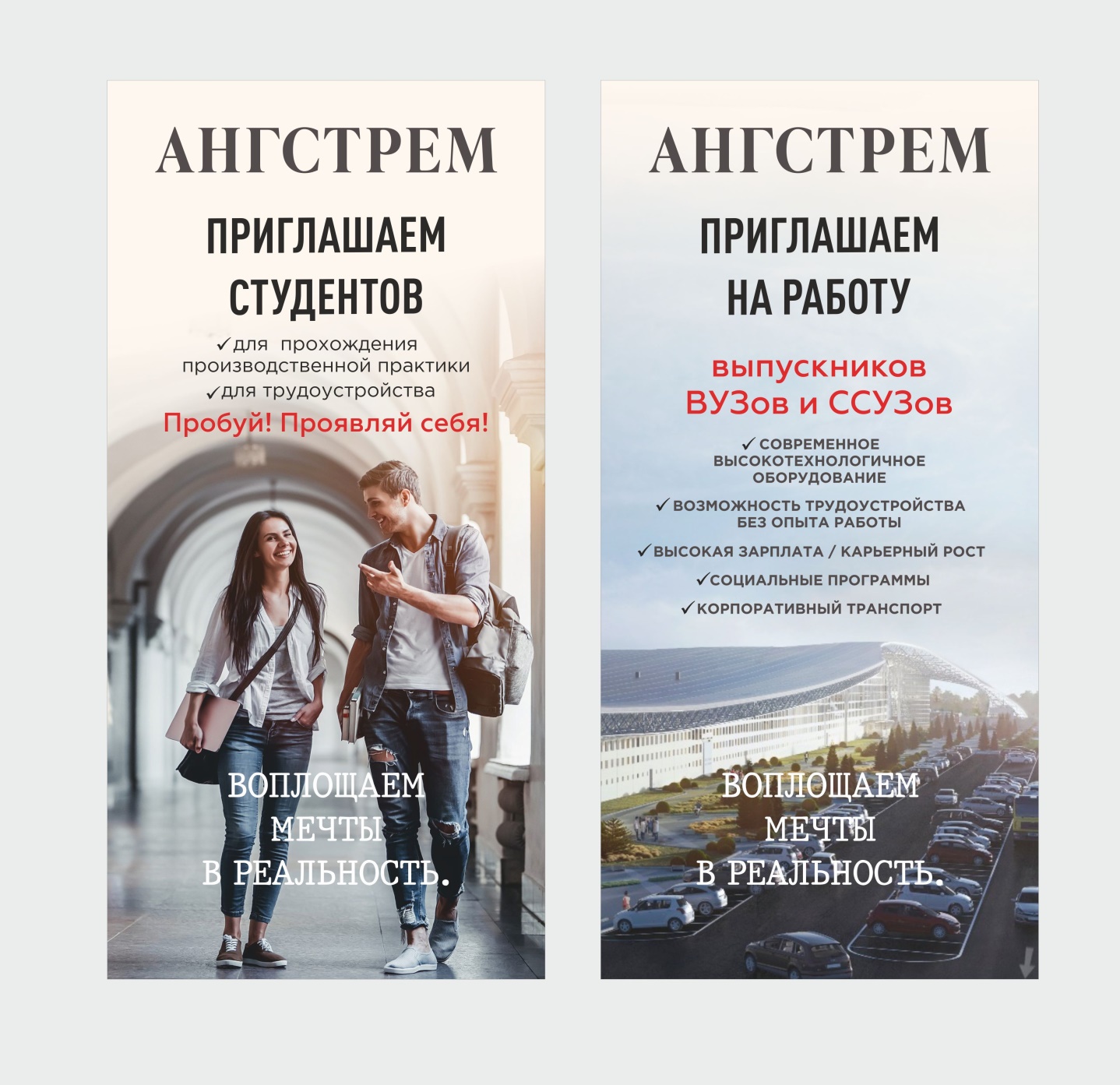 Концепция проекта
Цели проекта: 
Познакомить студентов с разными инженерными специальностями:




инженеры-конструкторы                                             инженеры-технологи




 дизайнеры (розничное направление)                       инженеры по качеству;
Показать на практике, чем занимается инженер и какие у него перспективы в будущем
Познакомить с компанией «Ангстрем» и перспективой развития в ней
Прокачать Ваши личные компетенции
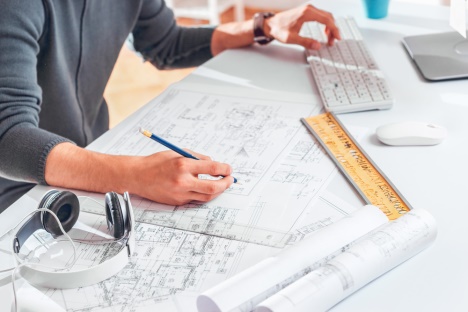 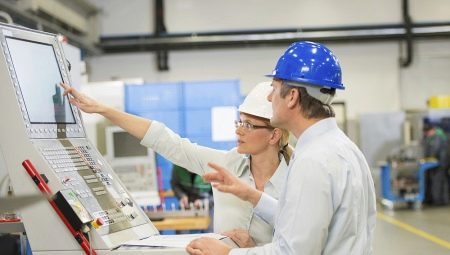 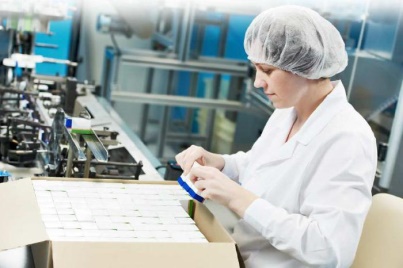 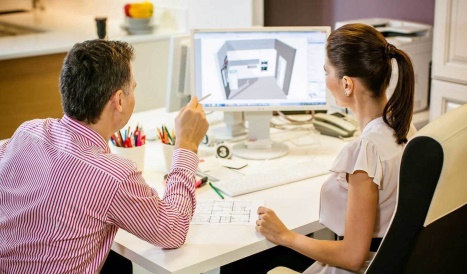 Цели и целевая аудитория
Результат проекта: 
Получение практического опыта 


Понимание важной роли инженера, погружение 
в профессию

Знакомство с  крупным мебельным производством 

Прохождение производственной практики

Трудоустройство в компанию «Ангстрем» 

Целевая группа: студенты 4 курса ВГЛУ имени Г. Ф. Морозова, «Лесопромышленный факультет»  и ВГТУ, «Факультет архитектуры и градостроительства».
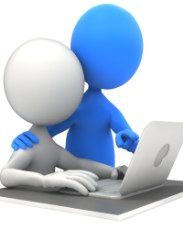 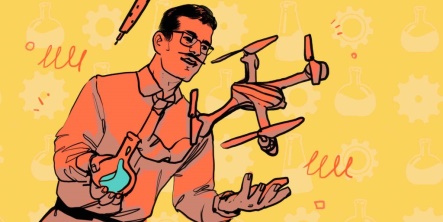 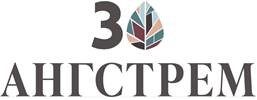 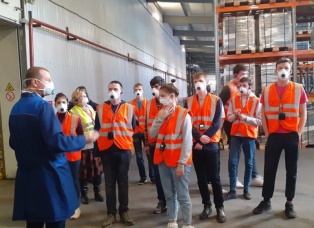 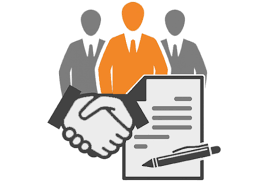 Что Вас Ждёт?
* Интересное, живое общение с профессионалами 
отрасли
* Бизнес-завтраки и круглые столами с  
ТОП руководителями компании «Ангстрем»

                                                 * Мастер-классы от внутренних экспертов
                                                 * Лекции и практические блоки обучения

                                  


* Экскурсии на фабрики компании «Ангстрем»
* Рекомендации по  литературе для студентов


* Деловые игры, квесты
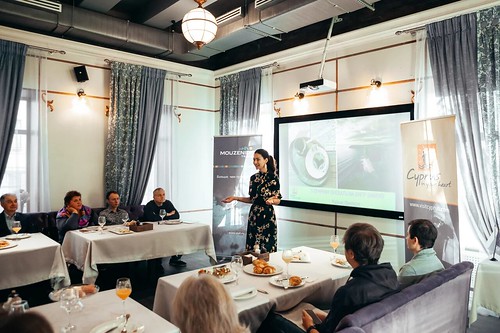 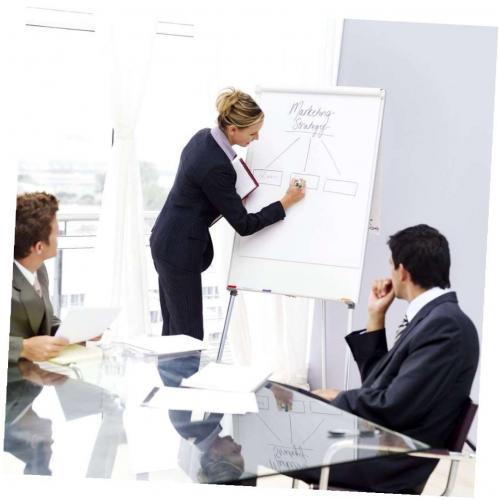 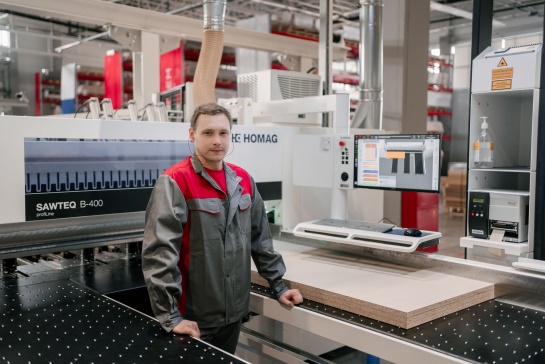 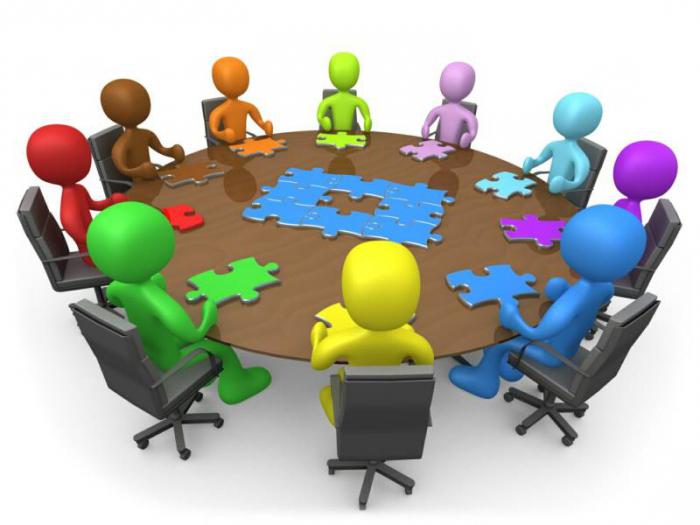 Формат участия
Интенсивное двухнедельное обучение март-апрель 2022 г. 

Обучение во второй половины дня с 14-00 до 18-00

Комплексное обучение с перерывами 
и кофе-брейками
Место проведение: 
Площадка на Торпедо, 43
Фабрика Фасадов 
Индустриальный парк Масловский


После 2 недель торжественное подведение итогов
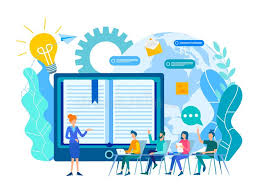 Награждение, подведение итогов
В апреле 2022 г. мы завершаем Школу будущего инженера.

Выберем лучших, подведем итоги пройденного обучения.

 Призы планируются разнообразные:
Денежные премии для победителей
Предложения по прохождению 
производственной практики
Предложения по стажировке в компании 
«Ангстрем»

Дипломы и рекомендации для участников
Профильные книги по специальностям с памятной надписью собственника компании «Ангстрем»
Сувенирная брендовая продукция участникам за активность и интерес к обучению
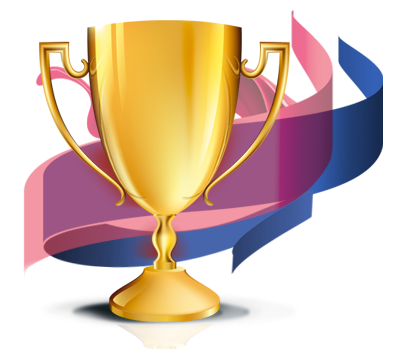